COMPETITIVITATEA ROMÂNIEI ÎN CONTEXT CENTRAL-EST EUROPEANCONFORMGLOBAL COMPETITIVENESS REPORT (2013-2014) WORLD ECONOMIC FORUM
Valentin Lazea
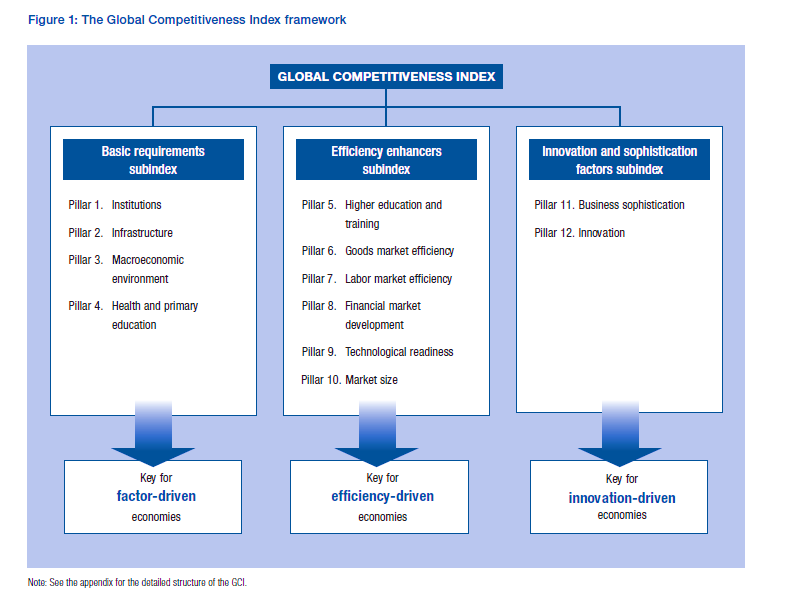 Statele central-est europene (CEE) se găsesc, conform raportului WEF, în stadiul 3 de dezvoltare economică, bazat pe inovare (3 economii), în tranziție de la stadiul 2 la stadiul 3 (9 economii), în stadiul 2 de dezvoltare economică bazat pe eficiență (8 economii) și în tranziție de la stadiul 1 la stadiul 2 (1 economie):
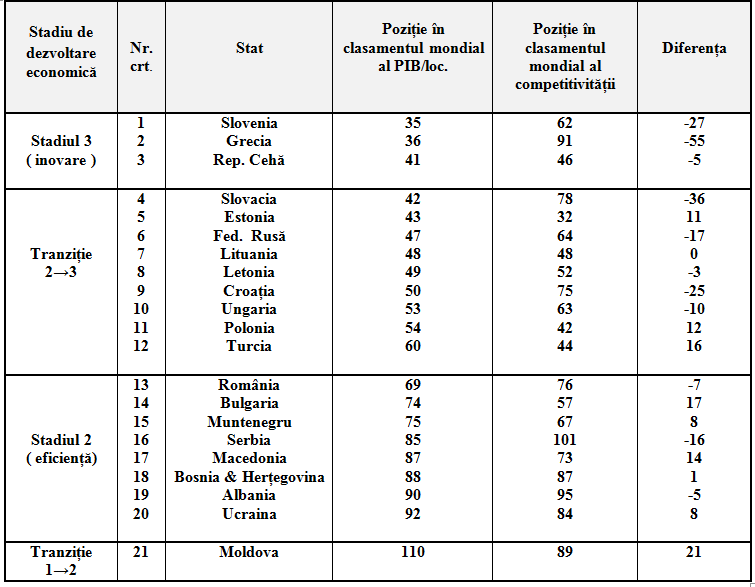 Pe grupe de indici, România are rămâneri în urmă la cerințele de bază, respectiv la inovație și sofisticare, chiar și față de state mai puțin dezvoltate (Bulgaria, Muntenegru, Bosnia & Herțegovina, Macedonia, Ucraina).
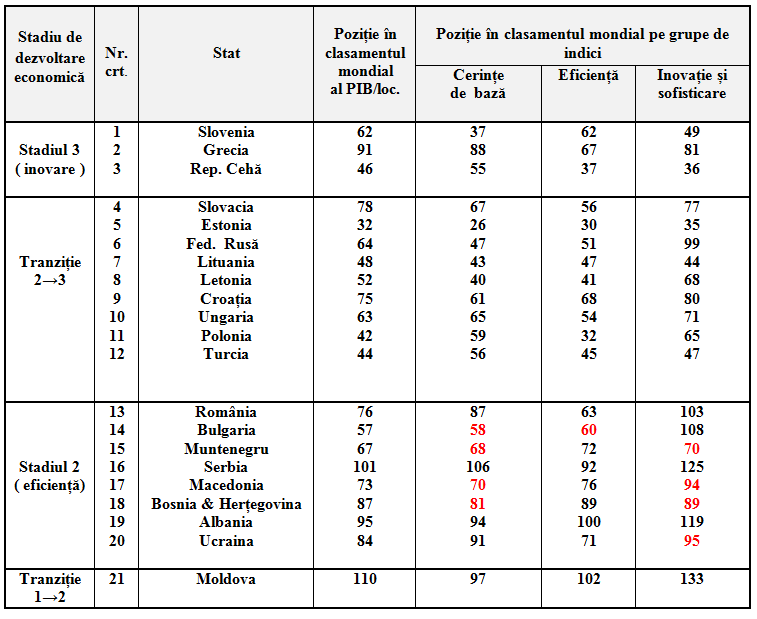 În România, infrastructura precum și sănătatea și educația primară sunt mult rămase în urmă față de toate statele din grupul de comparație, iar instituțiile sunt de asemenea de o calitate inferioară.
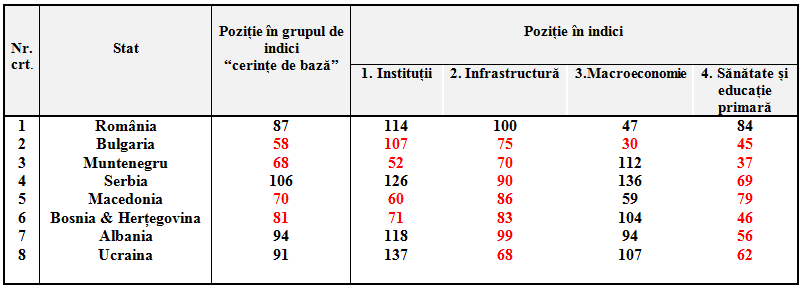 În context regional, România câștigă la indicatorul mărimea pieței, dar pierde categoric la indicatorii “Eficiența pieței bunurilor” și “Eficiența pieței muncii”.
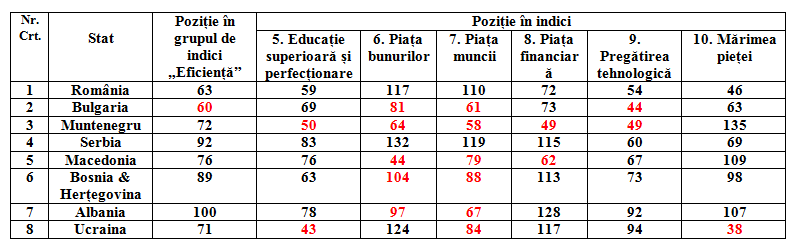 În cadrul peer group, România se remarcă negativ, atât în ceea ce privește sofisticarea afacerilor, cât și în ce privește inovarea.
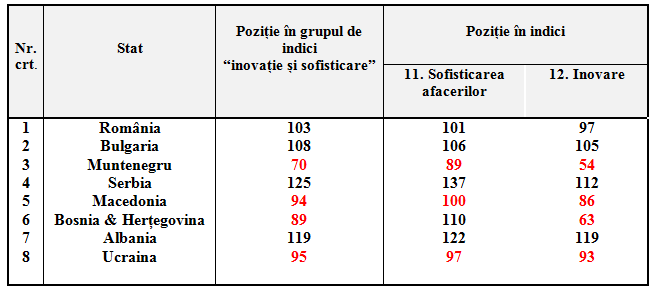 Concluzii

România nu poate spera să îți depășească condiția de economie din stadiul 2 de dezvoltare dacă nu rezolvă problemele din următoarele domenii prioritare:
instituții
infrastructură
sănătate și educație primară
piața bunurilor
piața muncii
sofisticarea afacerilor
inovare

Singurele domenii cu adevărat competitive sunt:
macroeconomia
mărimea pieței

Domeniile cu competitivitatea medie sunt:
educația superioară și perfecționarea
piața financiară
pregătirea tehnologică